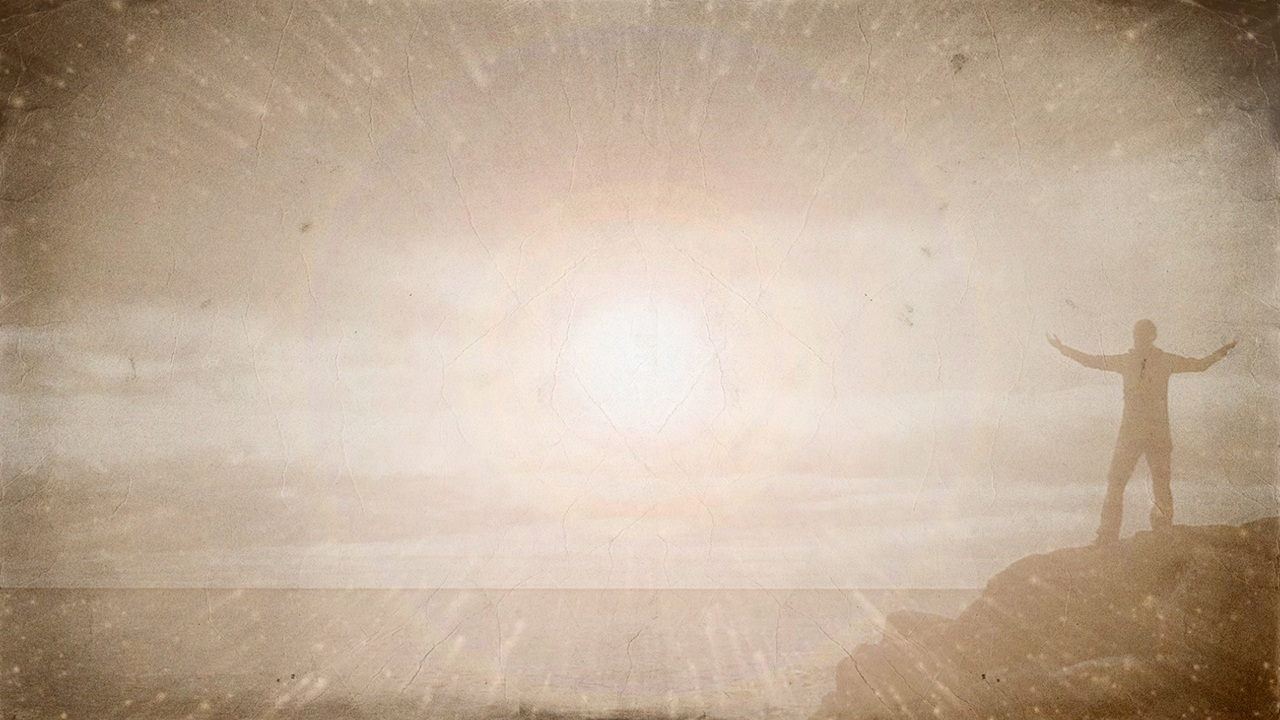 It’s What I Am Supposed to Do
Serve the Lord pt.3
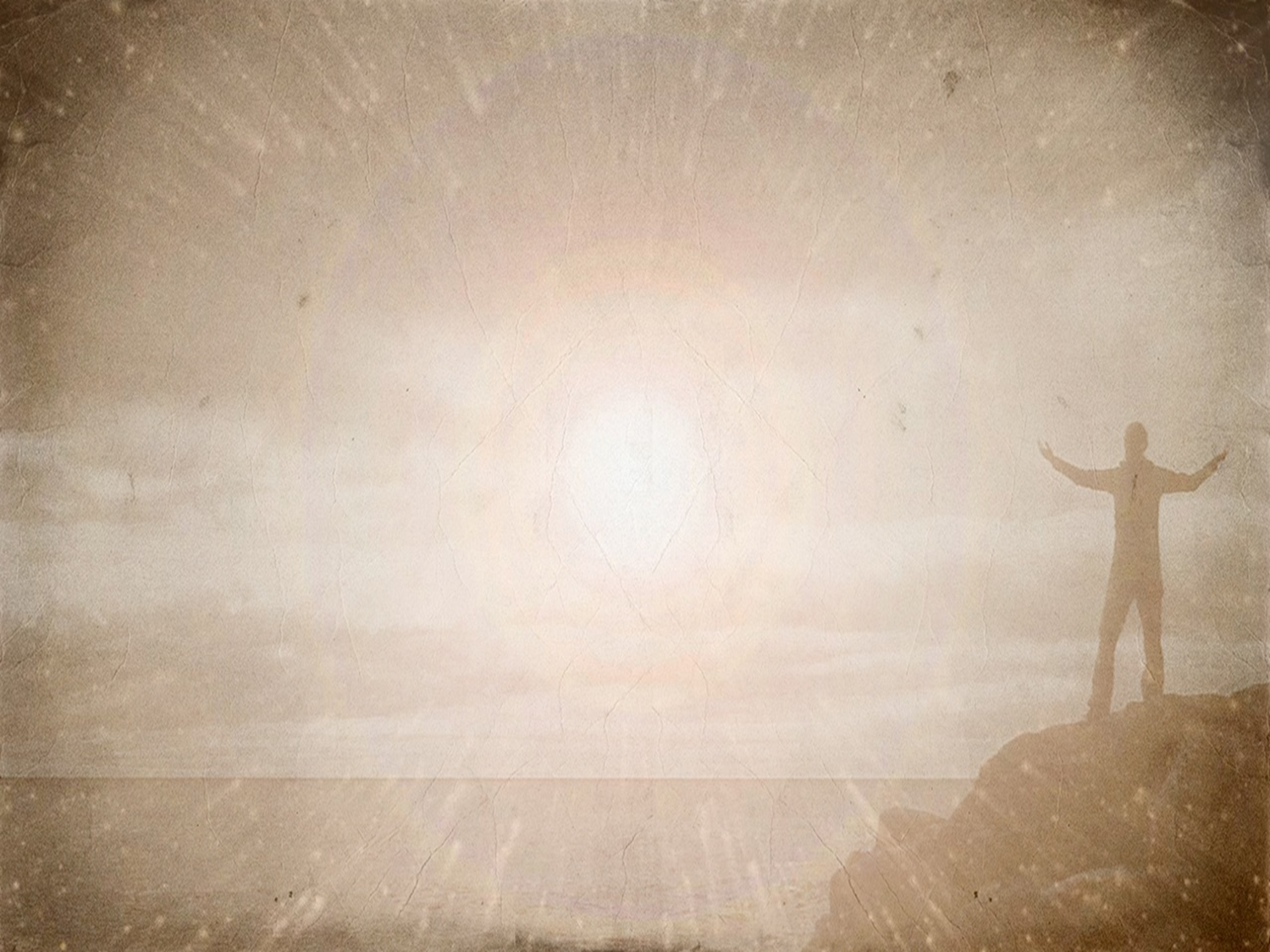 We Naturally Look for a  God to Serve
Acts 17:23-24 to the unknown God
Romans 2:13-16 by nature, do what the law requires
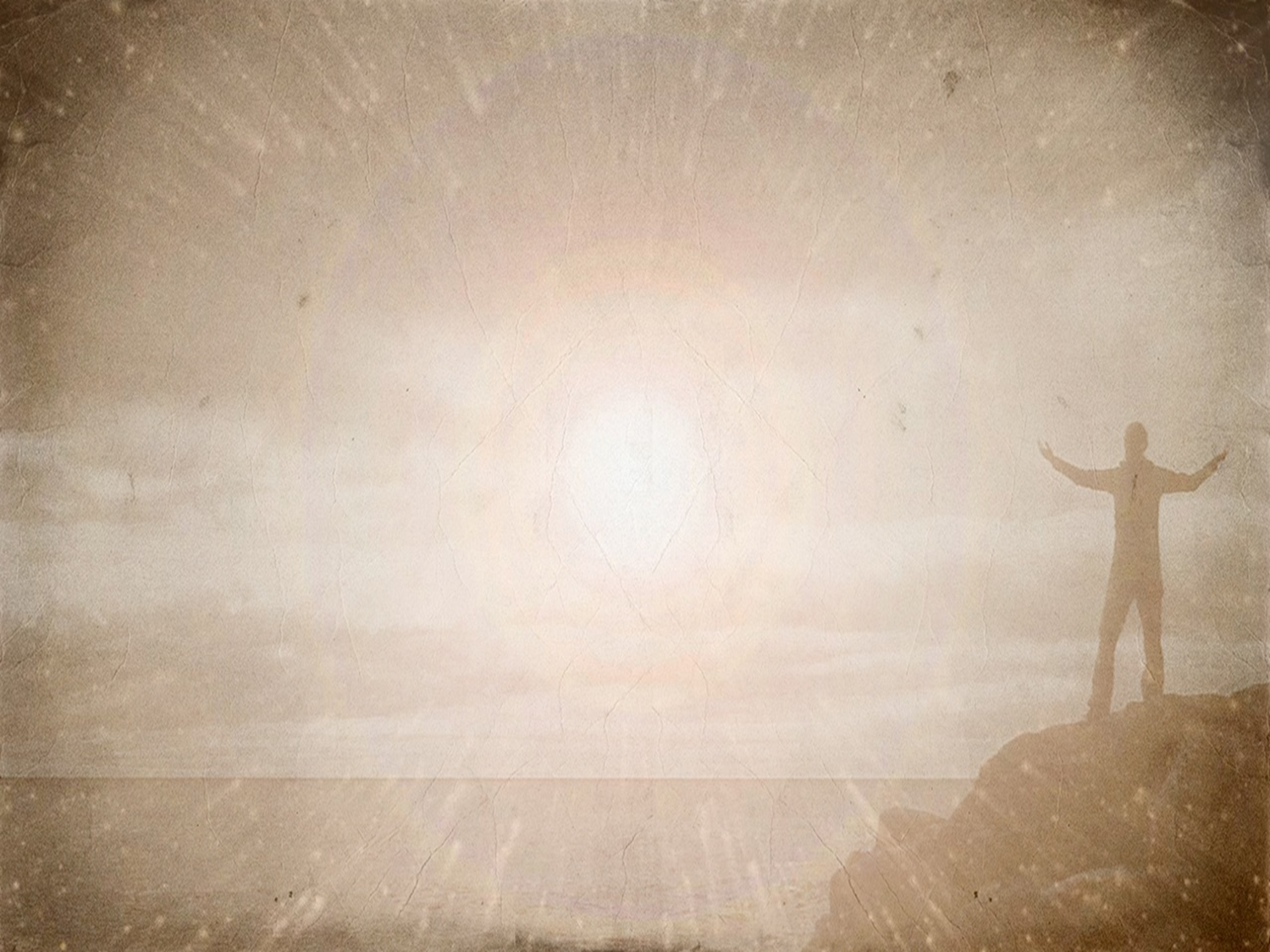 The Potter and the Clay
Jeremiah 18:1-10 as it seems good in the potter’s hand 
Isaiah 64:8 we are the clay 
Isaiah 45:9-13 woe to him who strives with Him who formed him 
Isaiah 29:16 He did not make me 
Romans 9:20-21 who are you
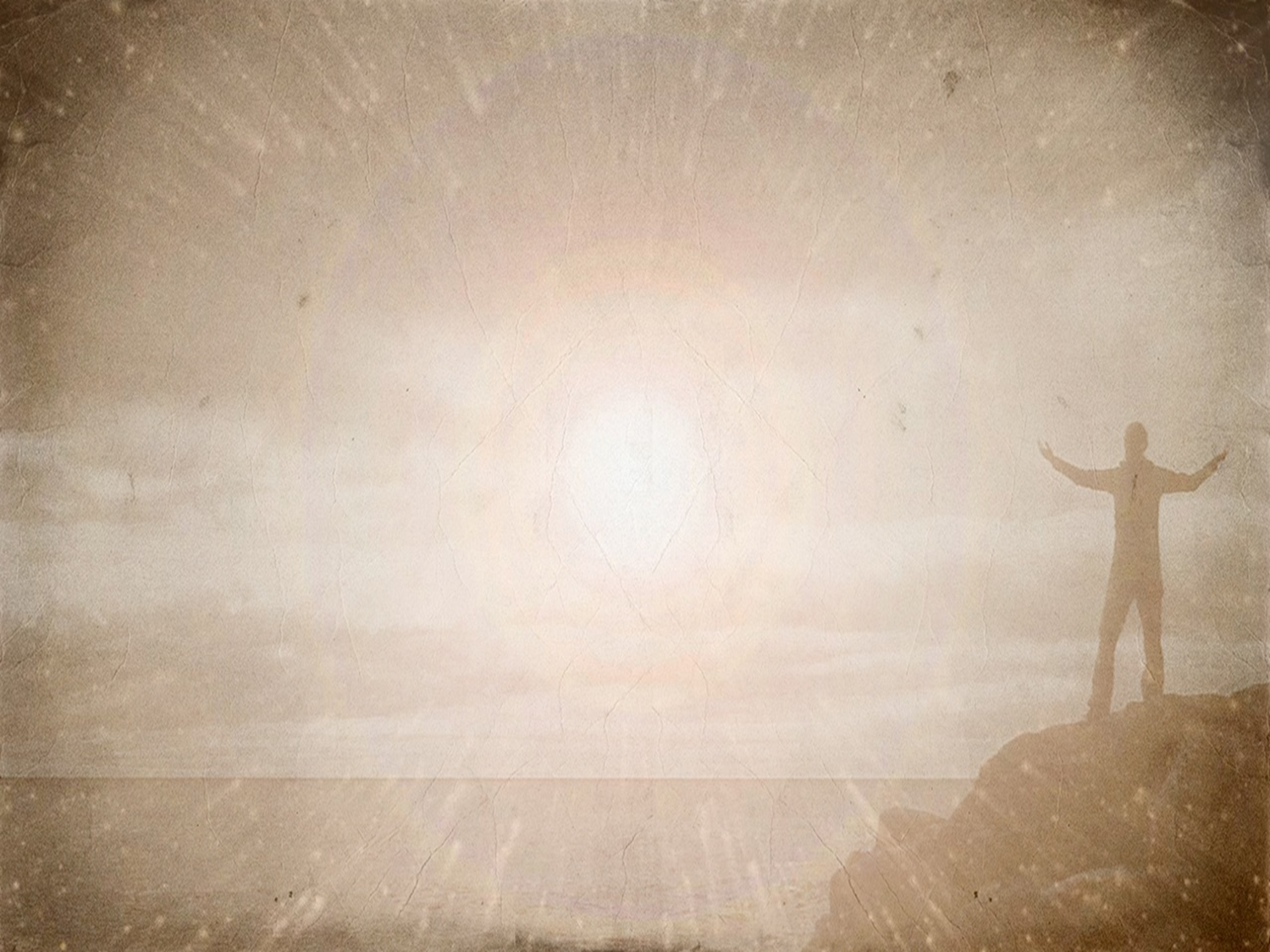 He Has the Authority
Luke 7:6-10 say the word 
Matthew 28:18 all authority 
Matthew 11:27 all things have been handed over to Me 
Ephesians 1:20-23 head over all things 
Hebrews 2:8 left nothing outside of His control